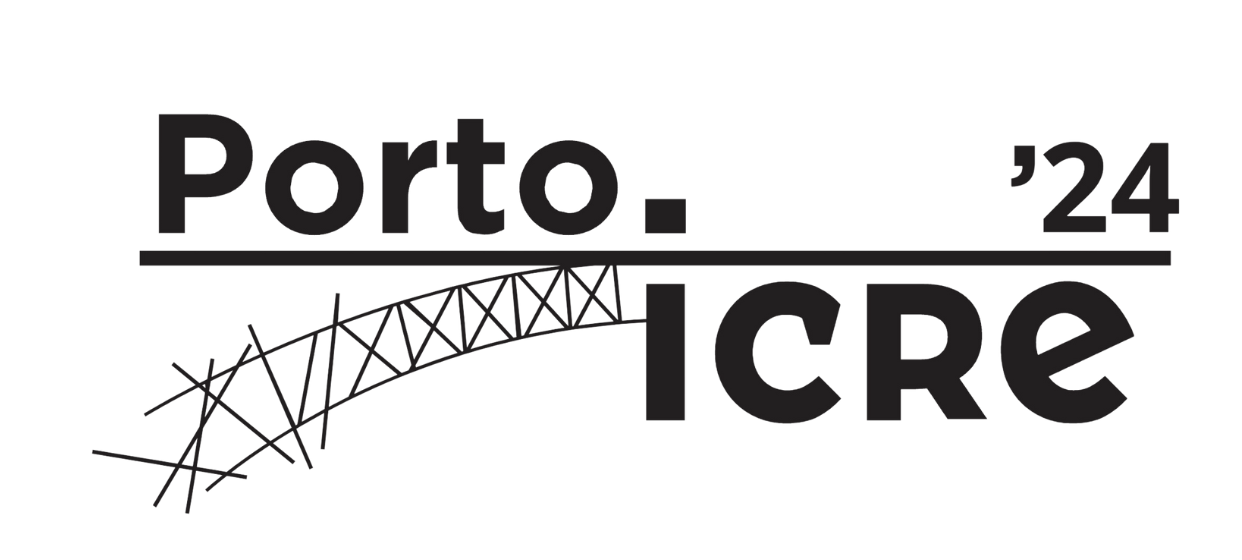 Título / Title
Autores / Authors
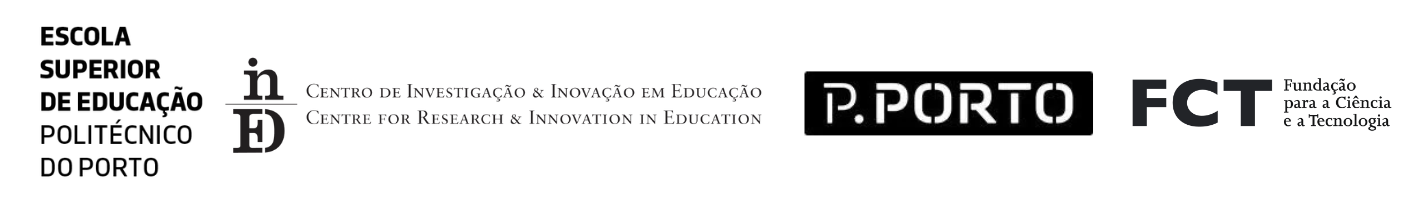 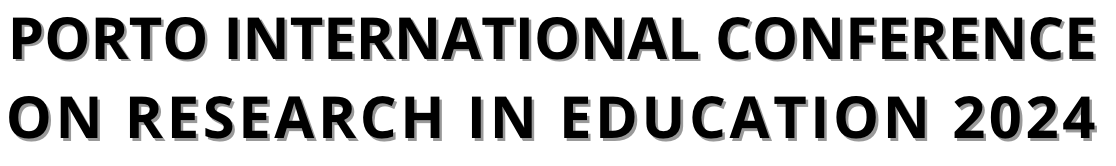